Проектная культура. От идеи к реализации
Проектирование в рамках выполнения показателя муниципального задания «Школа-часть городского пространства»
МКУ КИМЦ, март 2023
Проектная культура
Проектная культура представляет совокупность проектных способов инновационного преобразования педагогической действительности на основе:

прогнозирования

планирования

конструирования 

исполнения (в определенные сроки) 
 
оценки достижения запланированного
Проектная деятельность – средство организации производства (в учебном процессе – средство получения новых умений и знаний, средство обучения)


Проектная культура – средство развития личности
Какие требования устанавливает ФГОС к результатам образования
Личностные
Метапредметные
Метапредметные результаты включают освоение обучающимися
Межпредметные понятия ( система, факт, закономерность, феномен, анализ, синтез)
Универсальные учебные действия ( УУД)
Регулятивные,
Познавательные,
Коммуникативные
(…) владение навыками учебно-исследовательской, проектной и социальной деятельности.
( ФГОС ООО, п. II.8,
ФГОС СОО, п. II.6)
Результаты образования
Предметные
Цель - формирование компетенций горожанина, обозначенных в Стратегии социально-экономического развития г. Красноярска:

функционально грамотный; 
умеющий работать на результат;
способный к определенным социально значимым достижениям;
свободно ориентирующийся в цифровой среде и владеющий информационно-коммуникационными технологиями-средствами; 
имеющий правовую и финансовую грамотность; 
обладающий навыками культурного предпринимательства и проектной деятельности; 
принимающий поликультурный уклад городской жизни; 
имеющий экологию мышления, духовно-нравственный стержень и семейные ценности;
проявляющий ответственную инициативу, лидерские качества; 
способный к кооперации и сотрудничеству;
стремящийся к профессиональному росту для повышения качества жизни).
Использовать территорию и ресурс учреждений города Красноярска для решения задач развития муниципальной системы образования с направленностью на достижение образовательных результатов ФГОС общего образования
(п.2.2.1. Положения об оценке выполнения показателя качества муниципальных услуг «Школа – часть городского пространства»
(наличие городских проектов)
Структура проекта
1.Краткое название образовательной организации (согласно Уставу).

 2.Тема городского проекта (название, соответствующее задаче развития муниципальной системы образования в пространстве города Красноярска)

3.Срок реализации проекта (например, 01.10.2022-01.09.2022)

4. Целевая группа (категория/состав/возраст, охват/доля/количество)

5.Концептуальное/модельное представление преобразуемой области.

6.Цель и задачи проекта.

7.Обоснование проектных преобразований.

8. Этапы и мероприятия согласно сроку реализации по достижению цели с указанием ответственных лиц и сроков проведения

9.Ресурсы (кадровые, материально-технические, организационно-административные)

10.Бюджет проекта (источники, характер и размер финансово-экономического обеспечения).

11.Ожидаемый результат реализации проекта
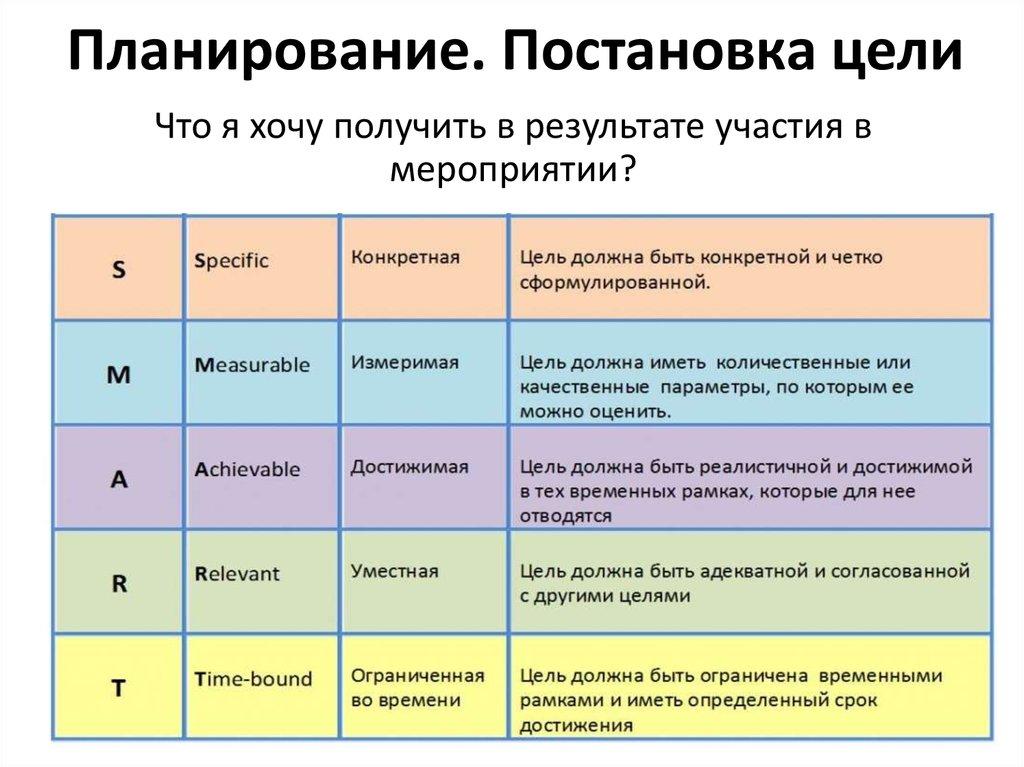 Задание


Приготовление праздничного ужина 

Можно ли назвать данное предложение целью?
Какие могут быть задачи?
Каковы результаты?
Какие шаги предпринять(мероприятия).
Формулировка цели: отглагольное существительное ( развитие, создание, формирование, воспитание)


Цель - образ результата или направленность управленческой деятельности в достижении заявленных преобразований
Вечеринка идей
Для слушателей
Для представляющих проектную идею
1.Я хочу представить  проект  нашей ОО, основная идея, которого, на мой взгляд, в том…

2.Считаю актуальным  данное направление работы, потому что…

3.Предполагаю, что целесообразным будет предпринять следующие шаги( провести такие мероприятия), как…

4.Результатом проекта вижу…
Достижим ли результат, исходя из представленных проектов? 
1. Результат достижим, потому что…
 2. Не достижим, потому что.. Рекомендации